Inilah AlasanMengapa Minions Berbicara Bahasa Indonesia
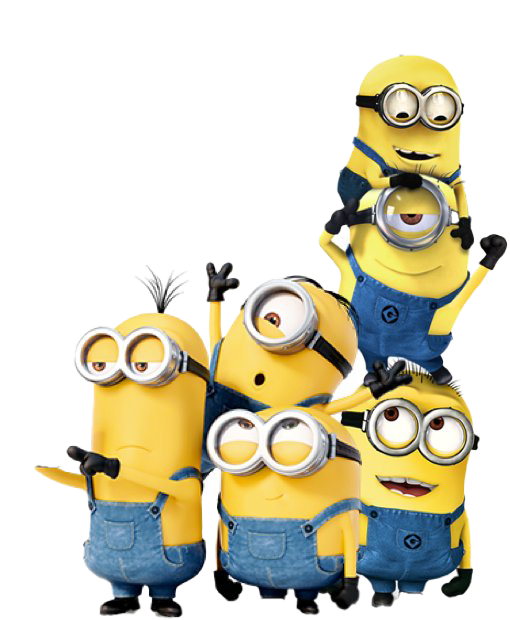 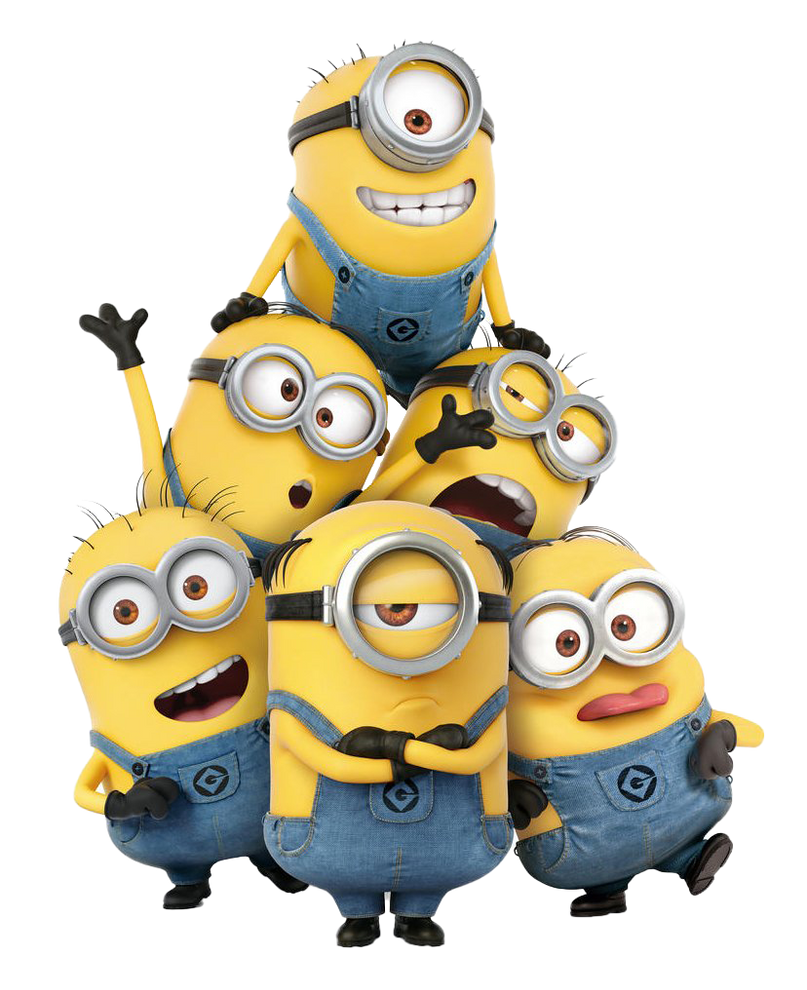 https://www.goodnewsfromindonesia.id/infographic/inilah-alasan-mengapa-minions-berbicara-bahasa-indonesia?fbclid=IwAR1EWcxzt-b0rTcNEG7j3uR2R5Nrqy2vroEygTuXCbBzGTBwx3h51mCNkO8
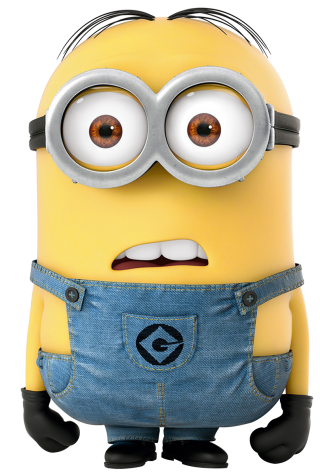 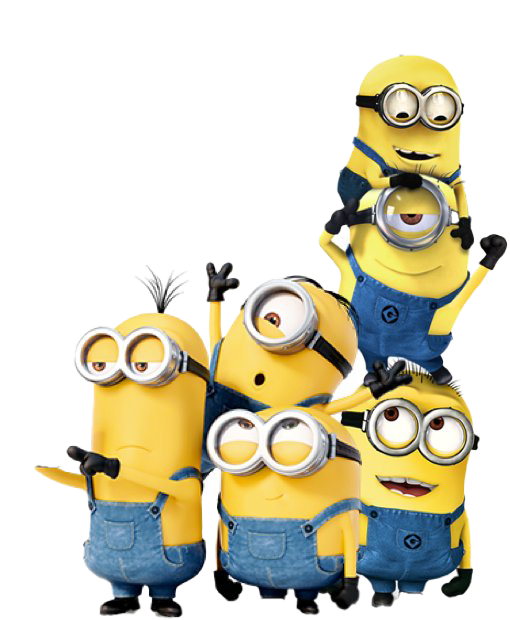 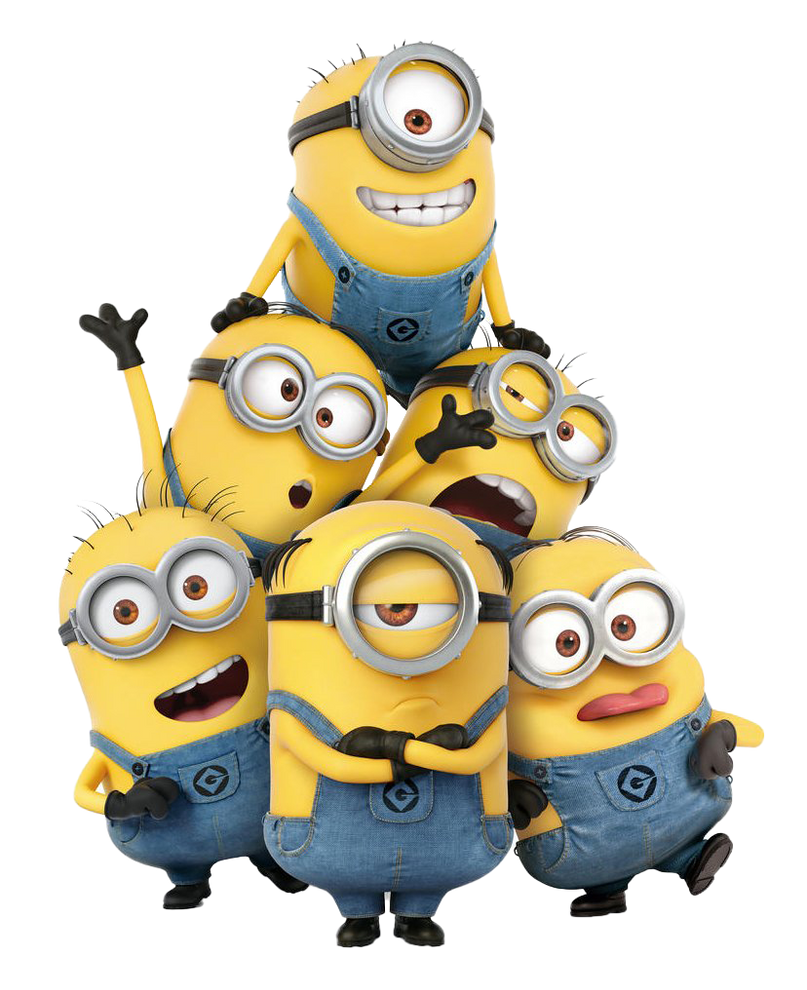 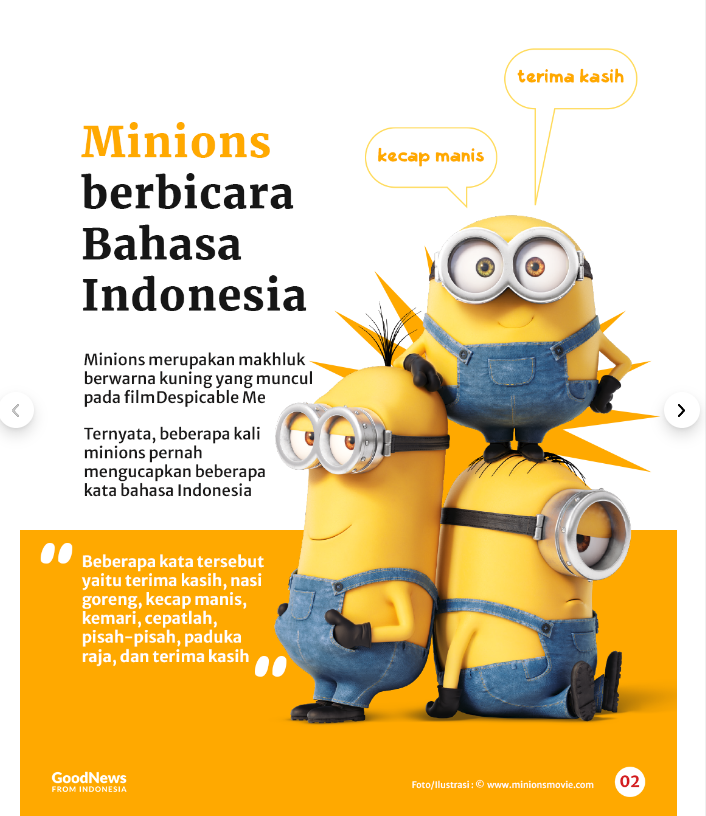 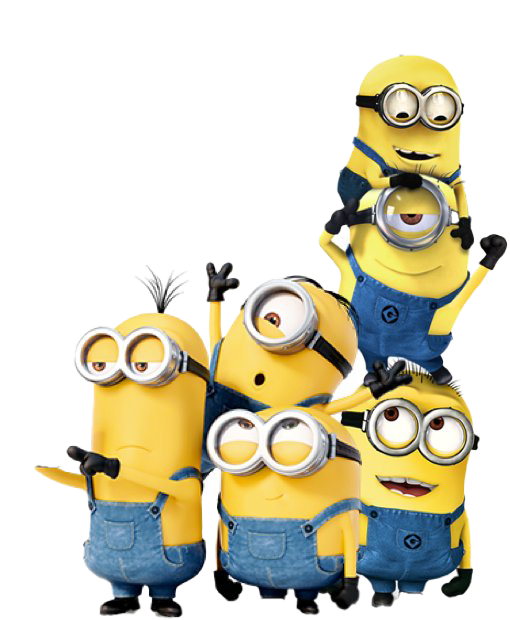 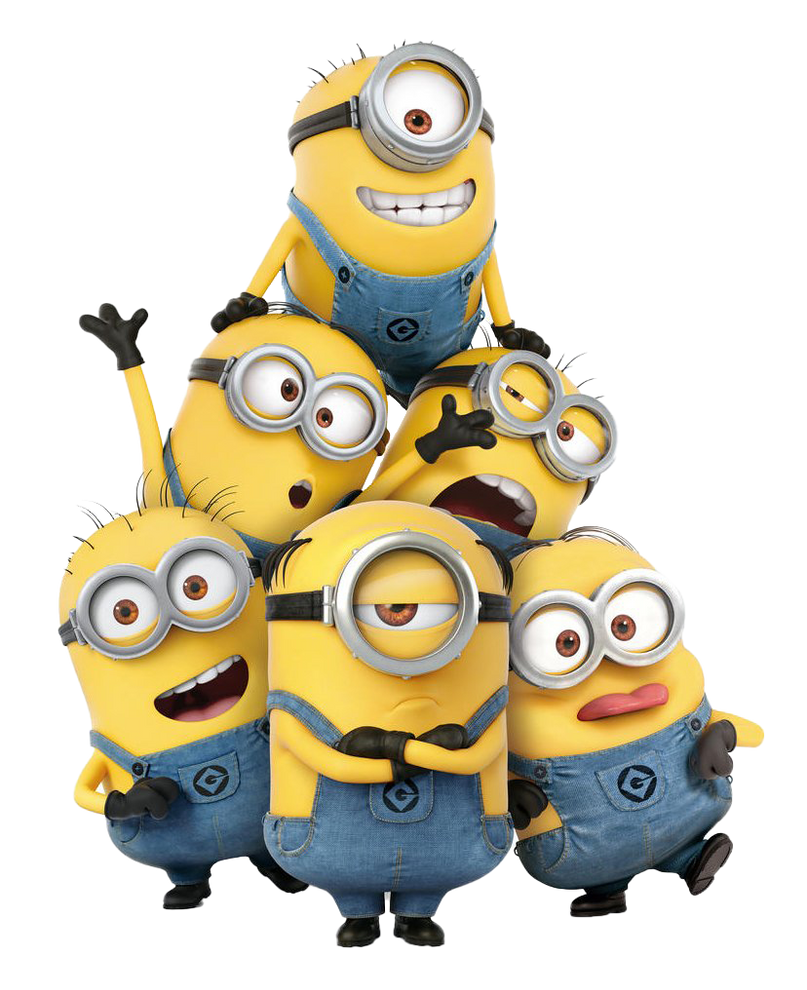 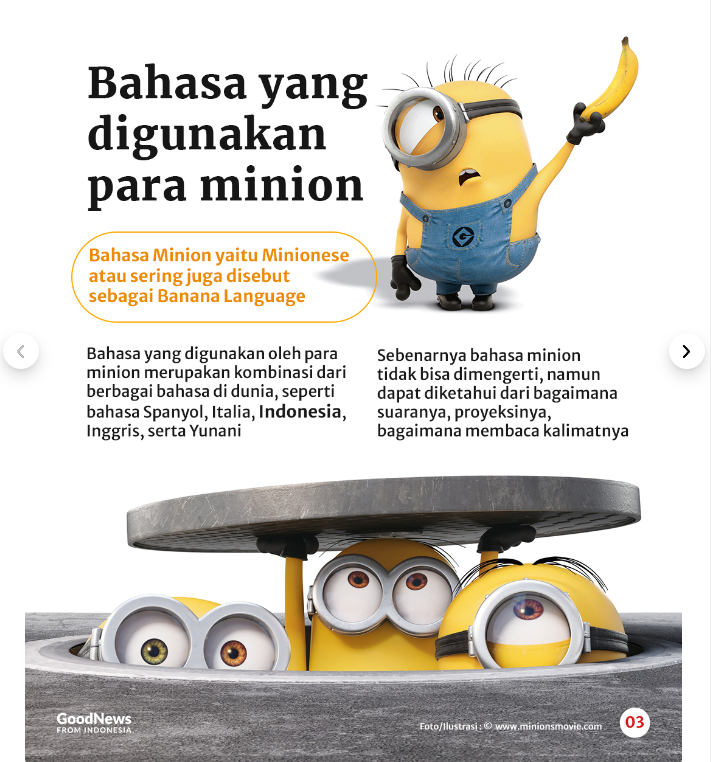 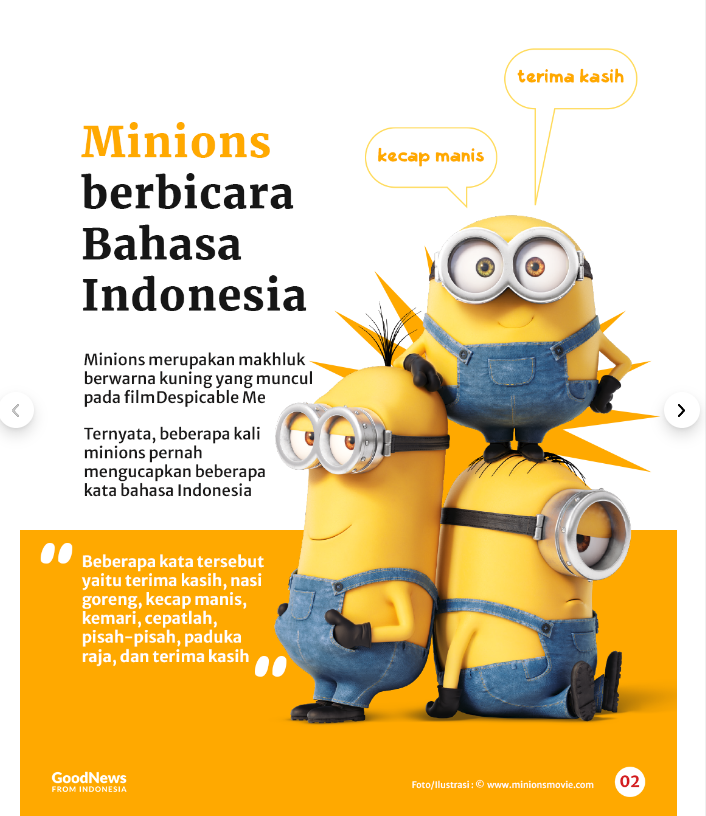 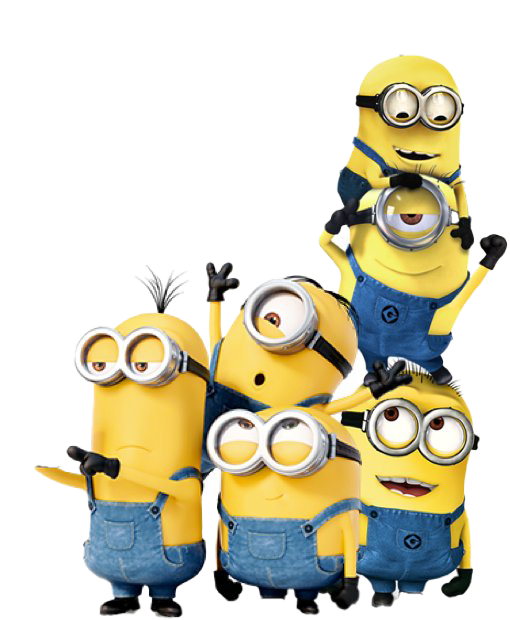 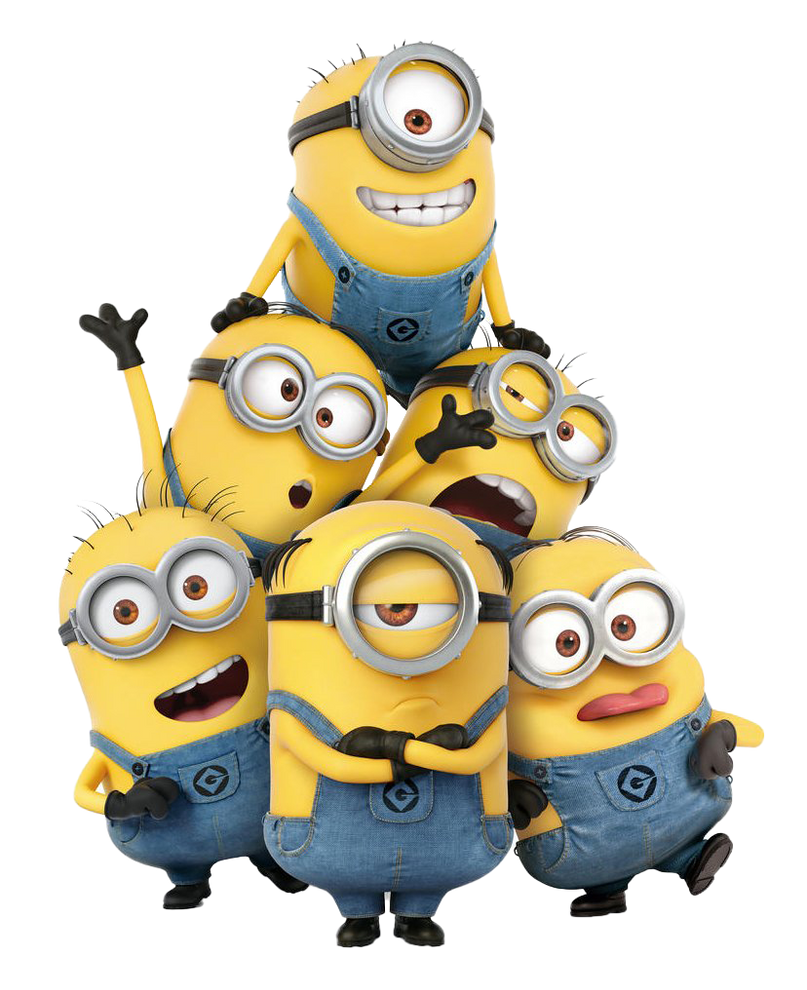 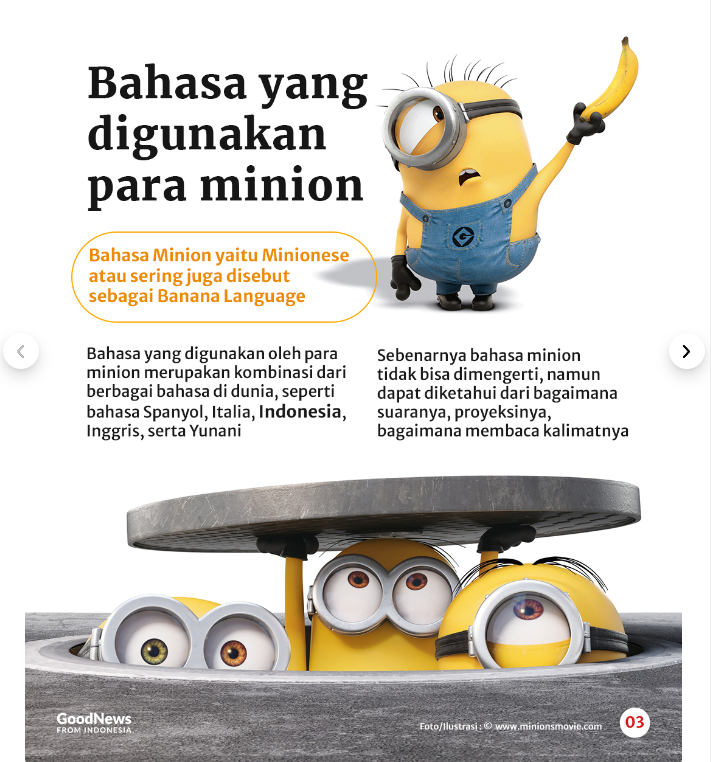 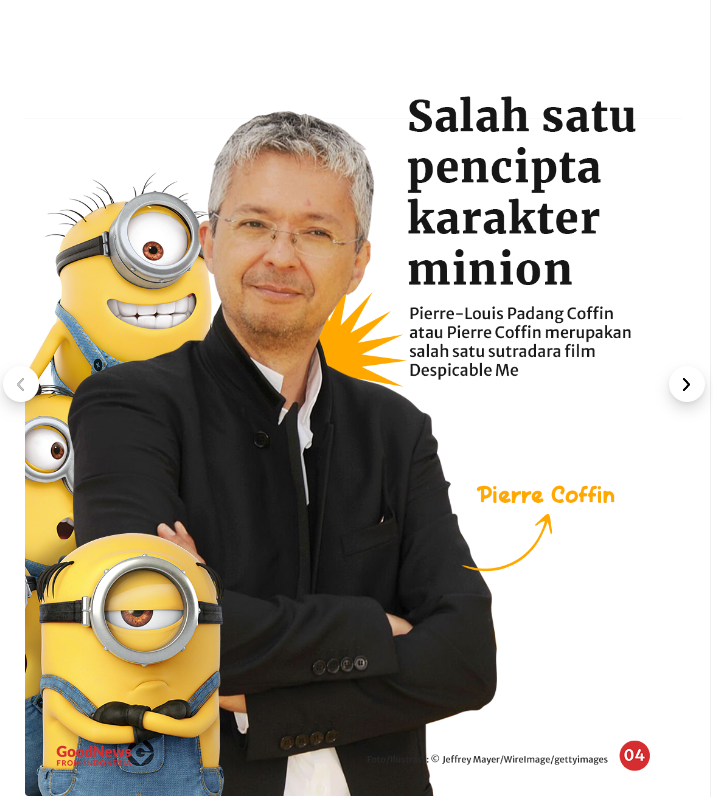 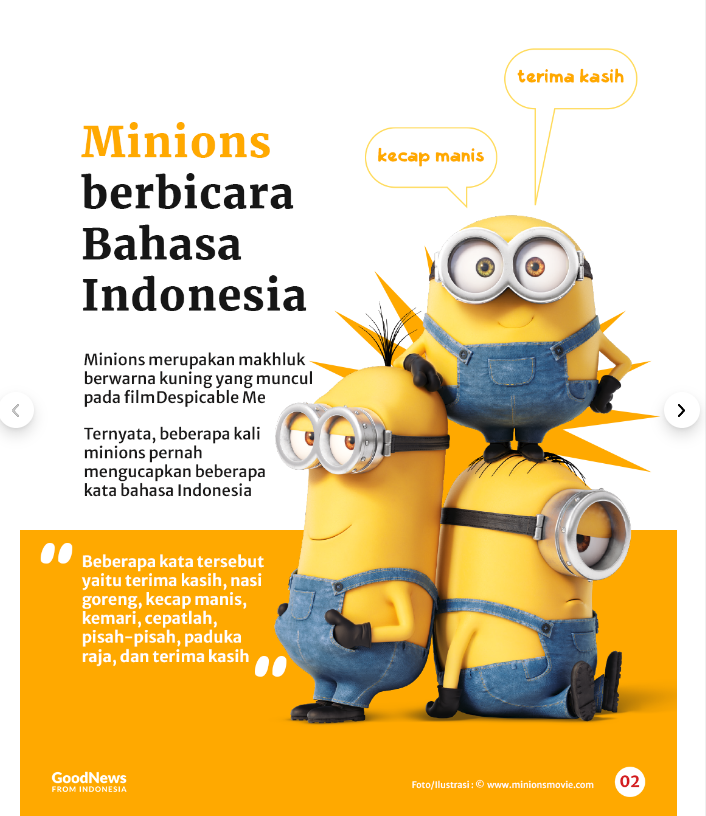 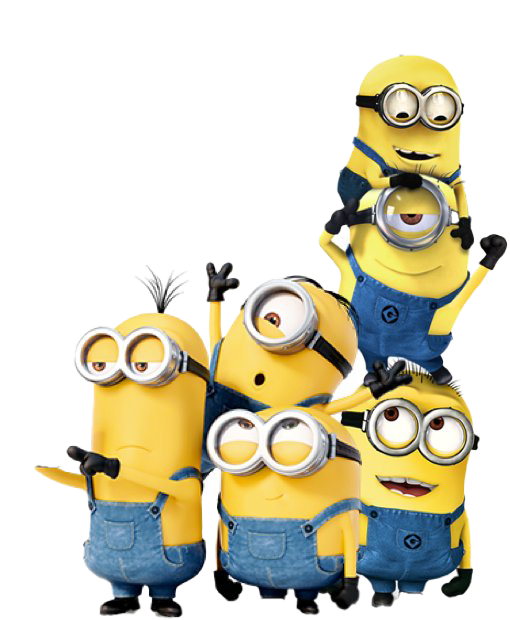 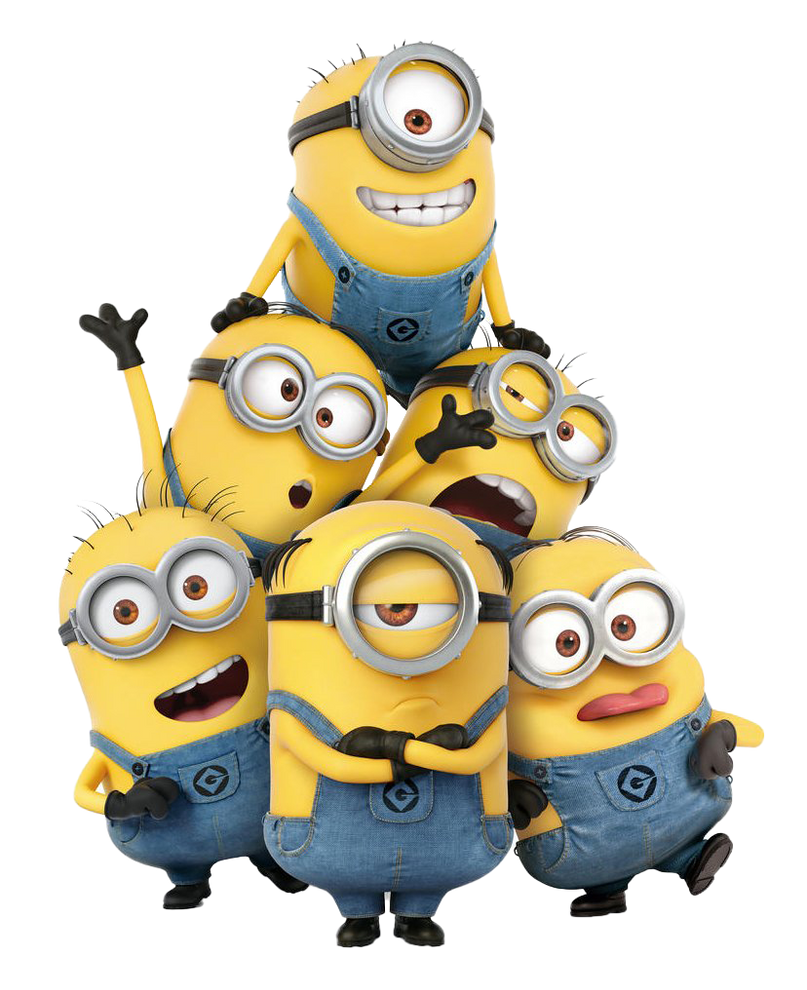 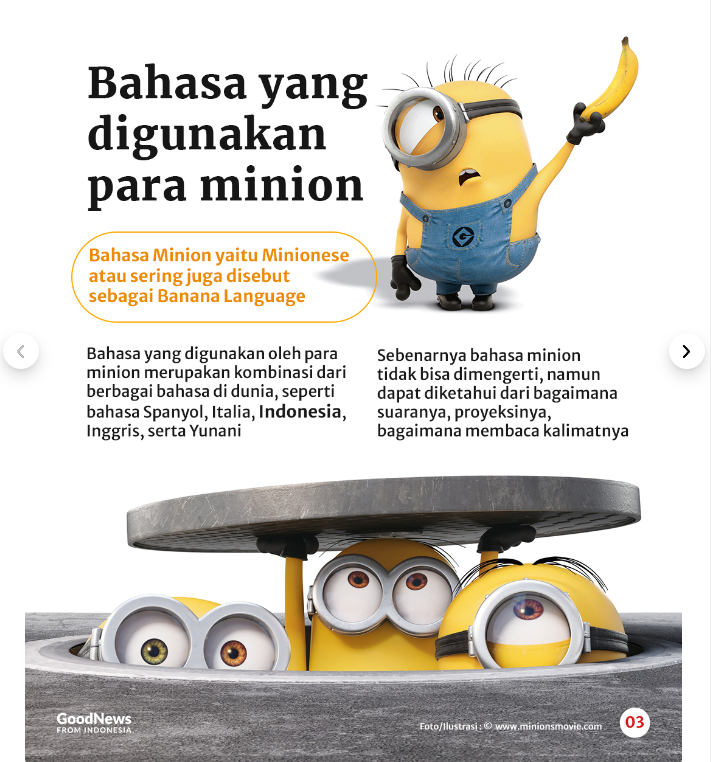 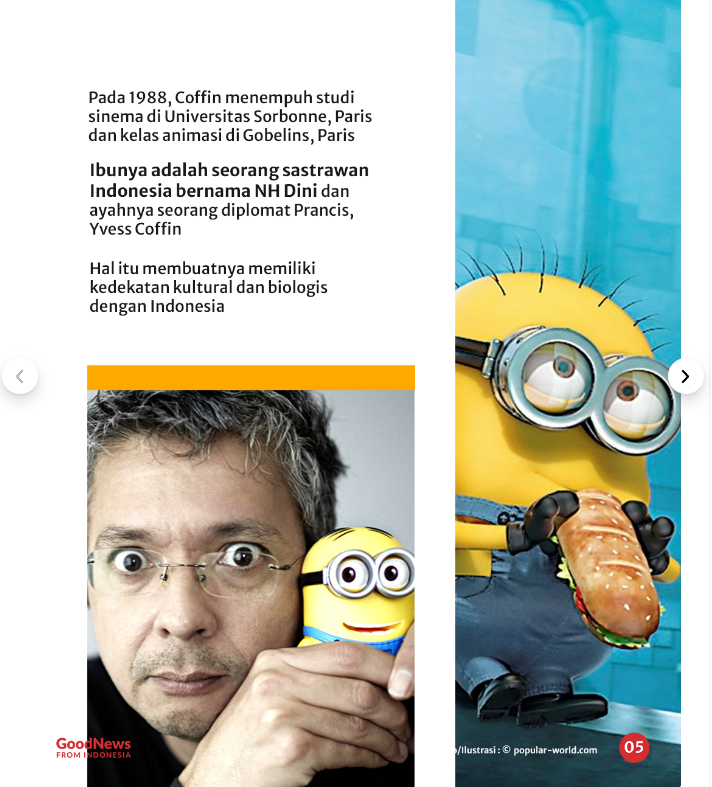 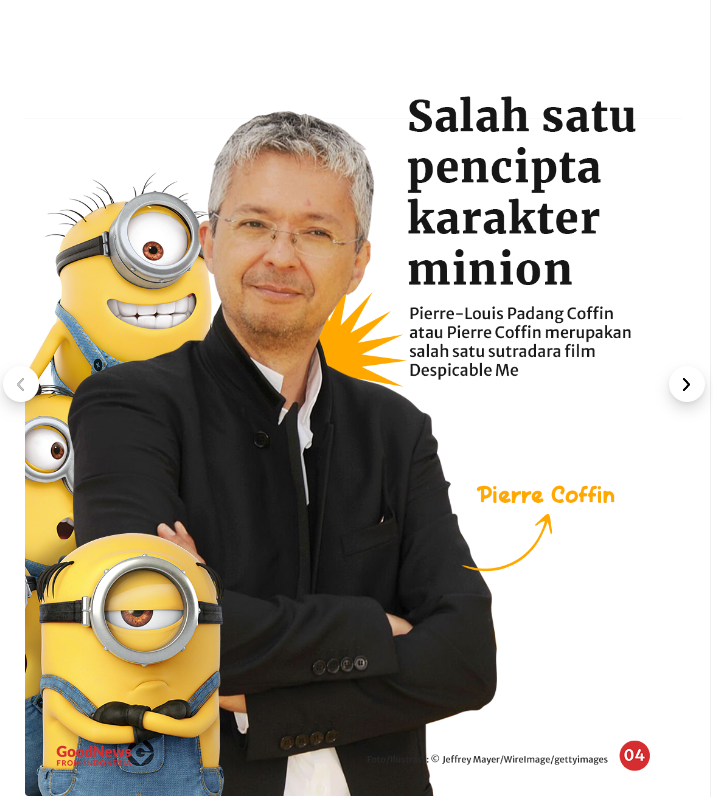 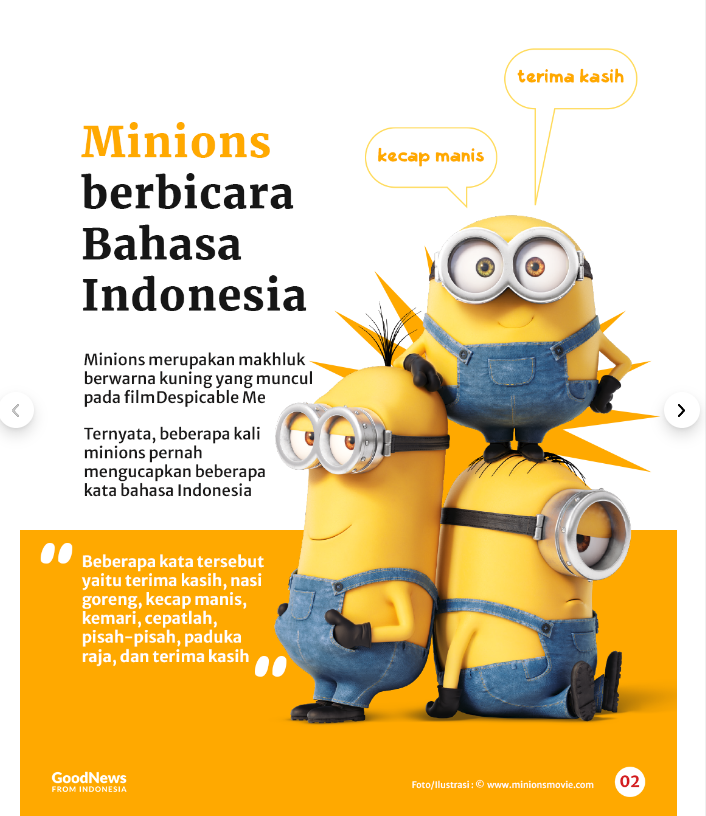 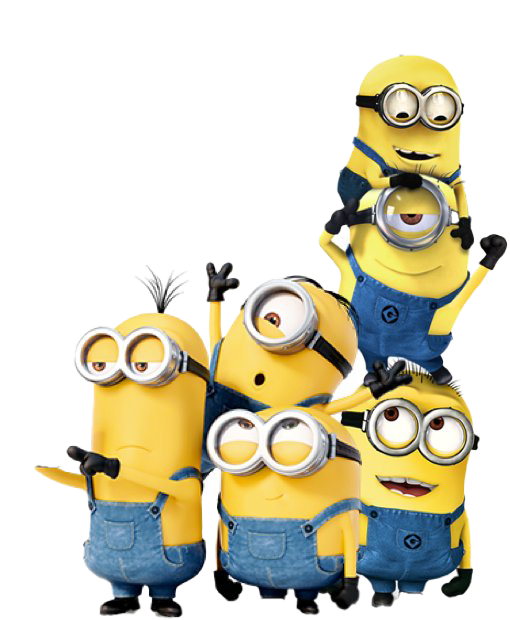 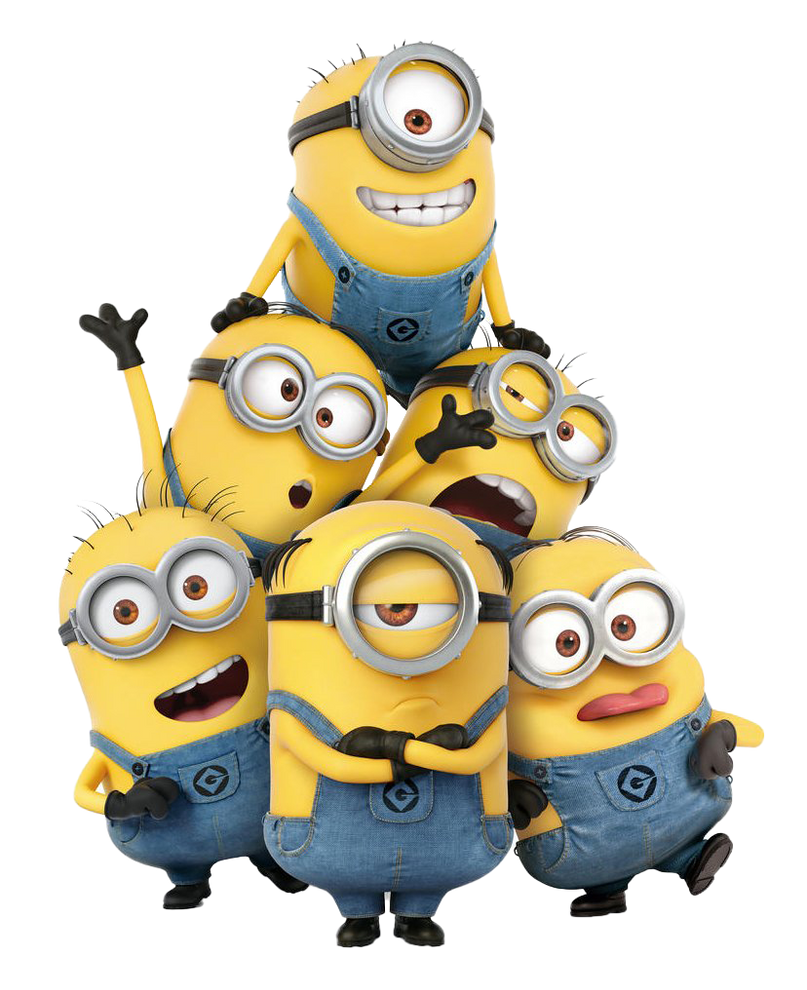 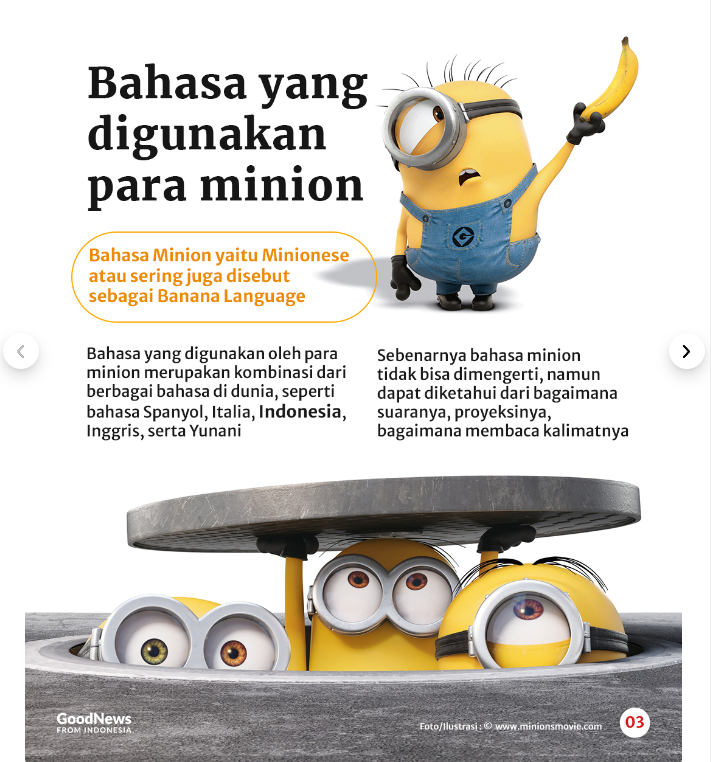 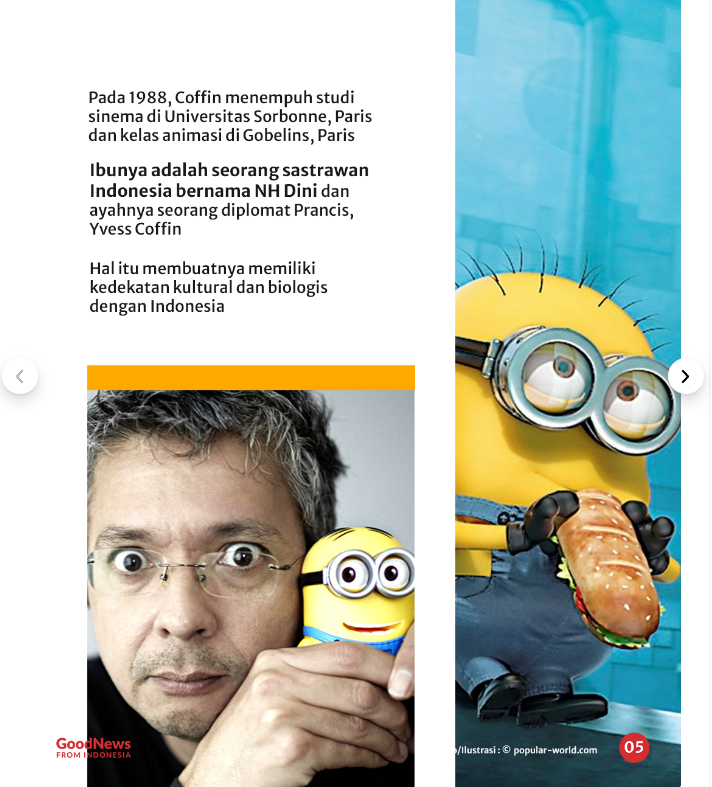 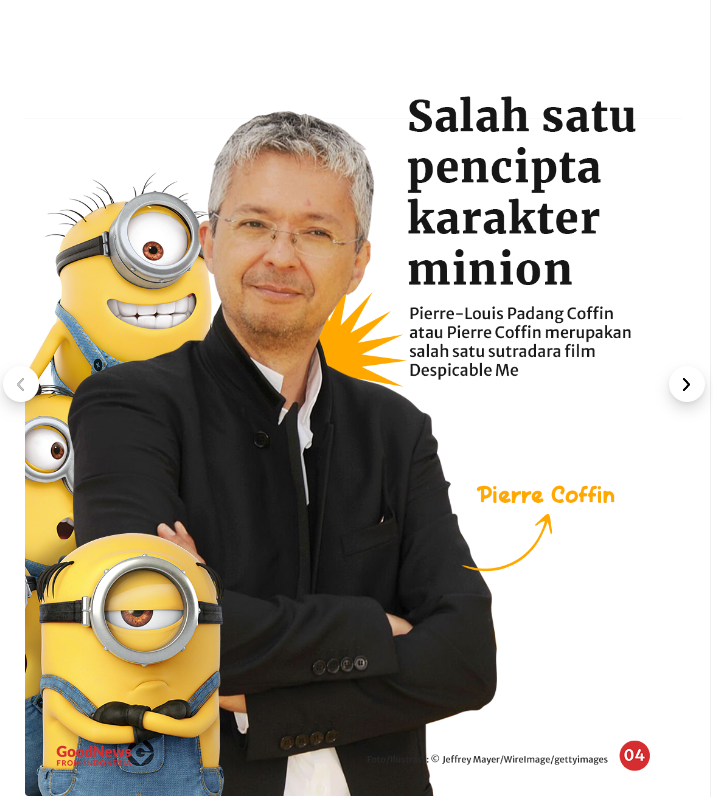 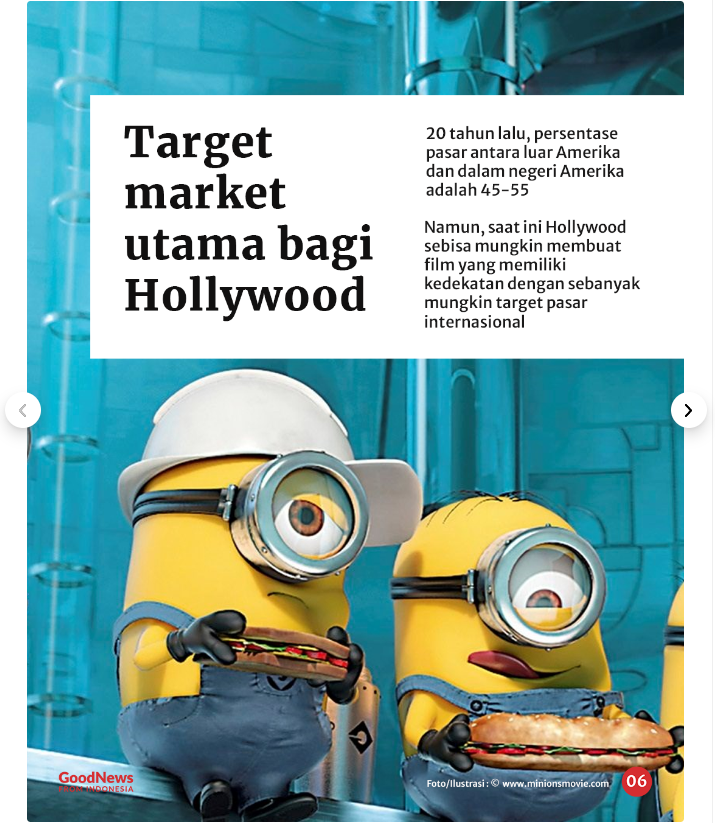 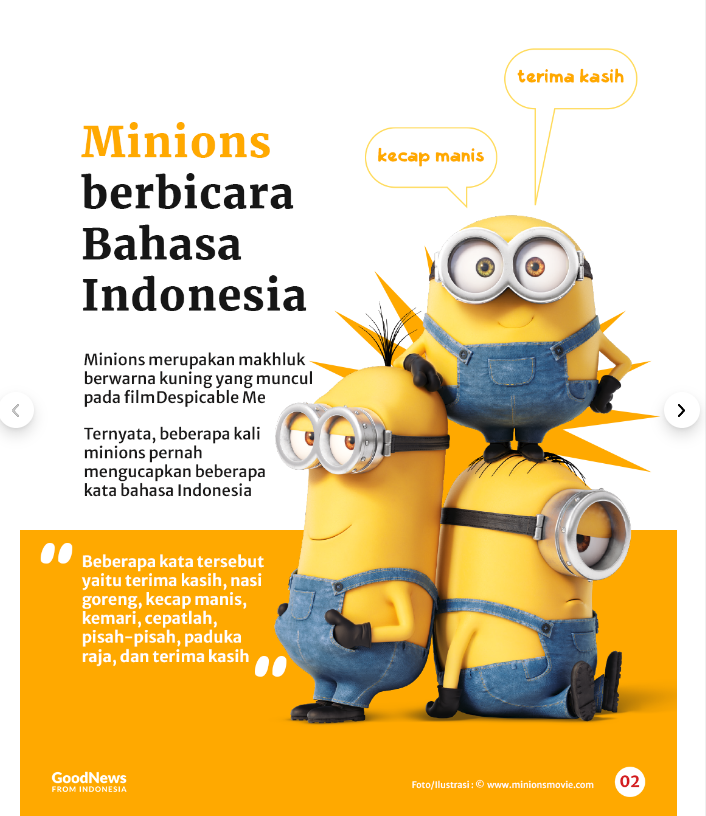 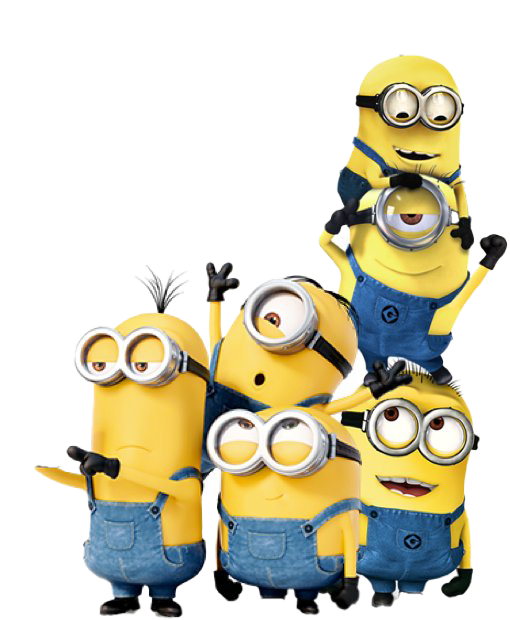 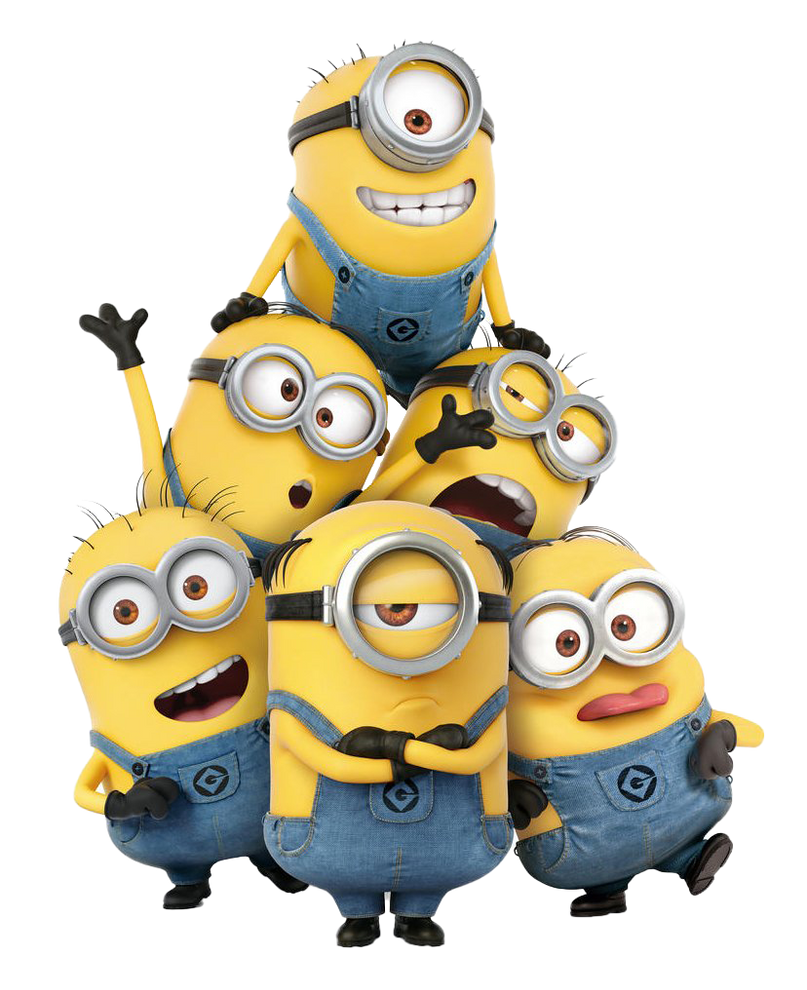 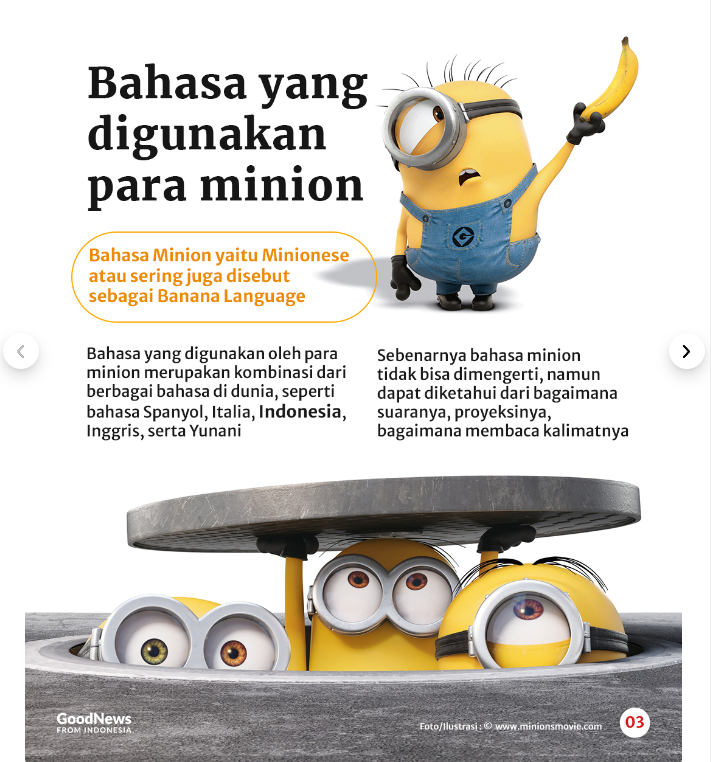 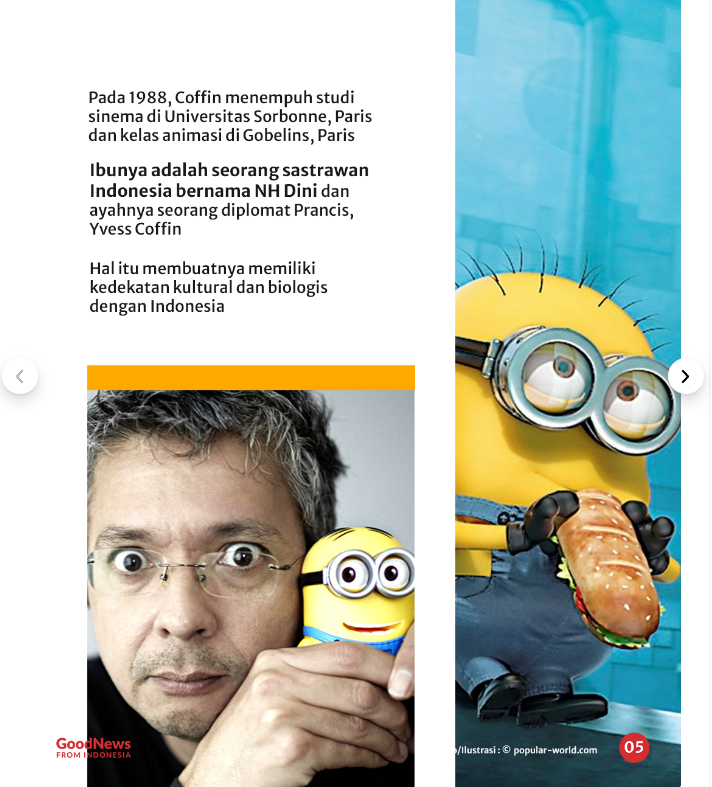 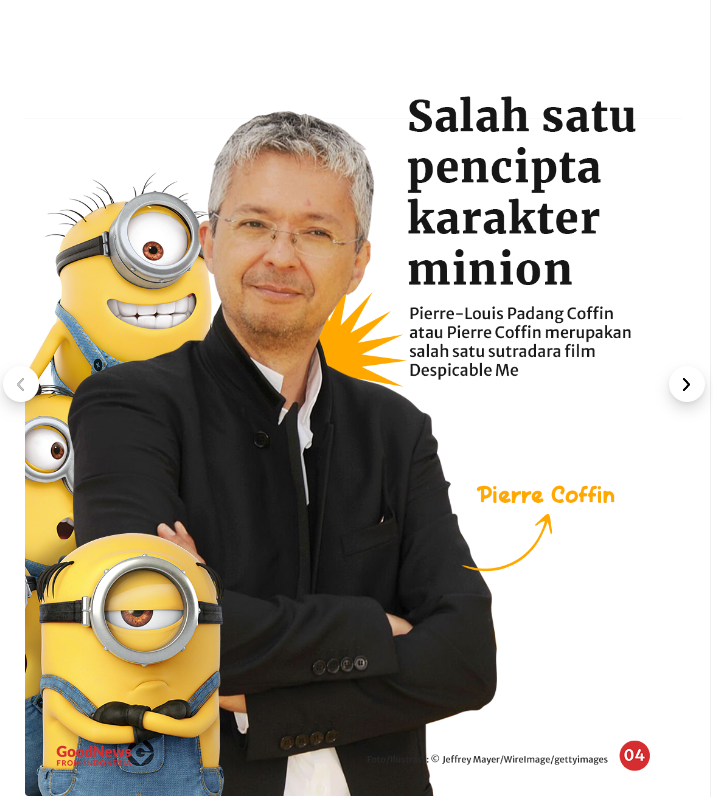 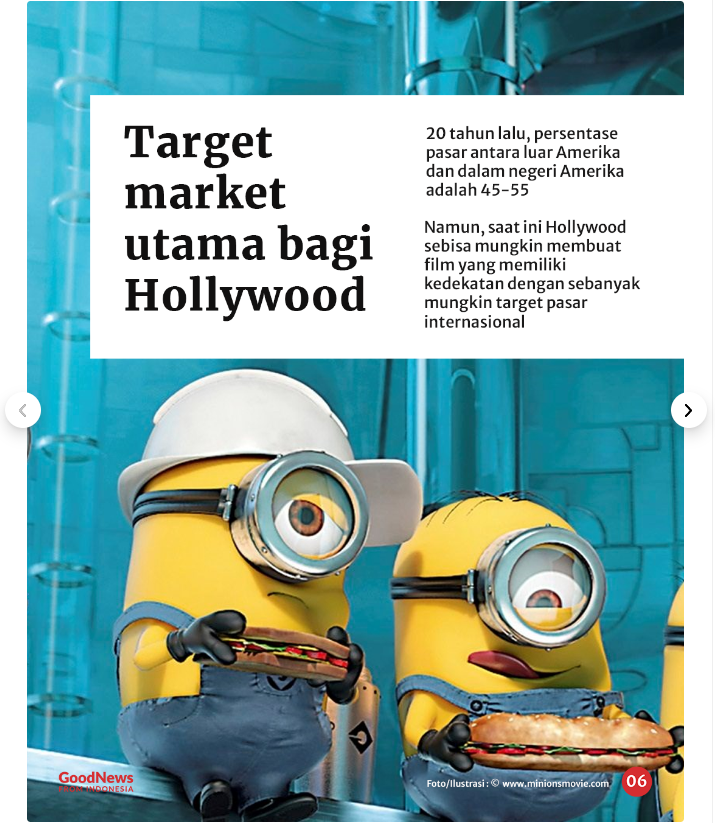 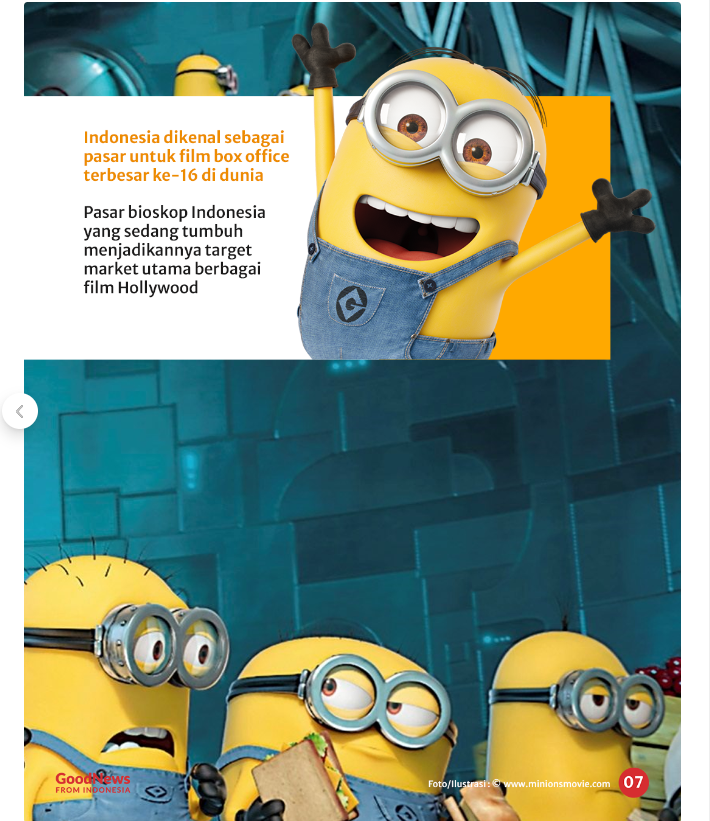 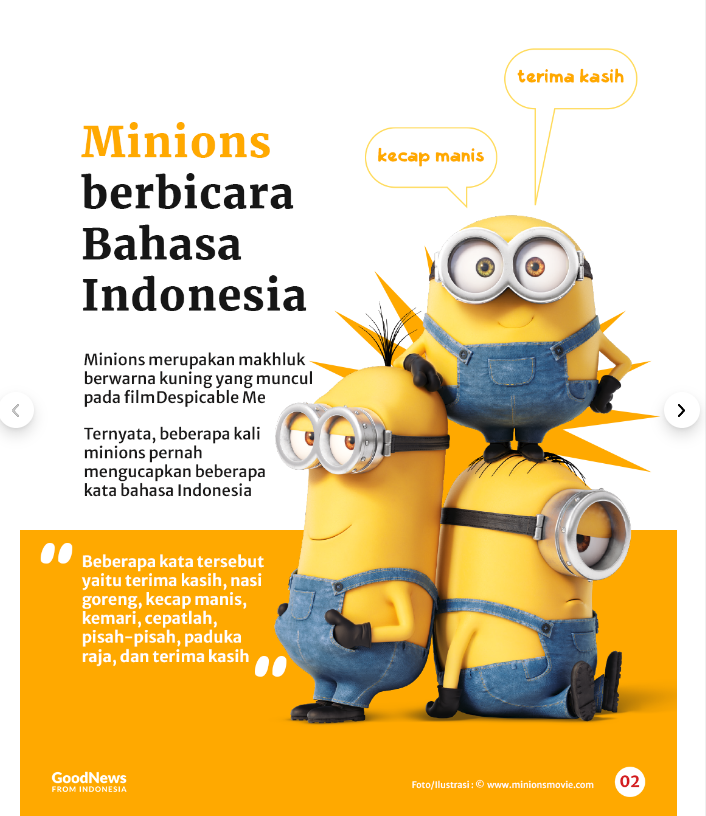 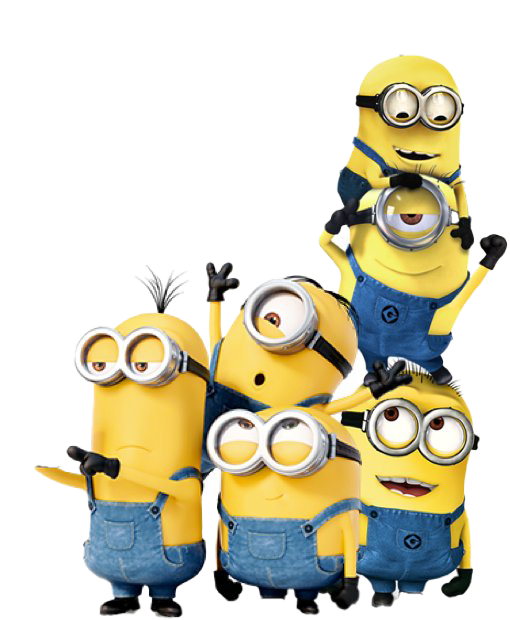 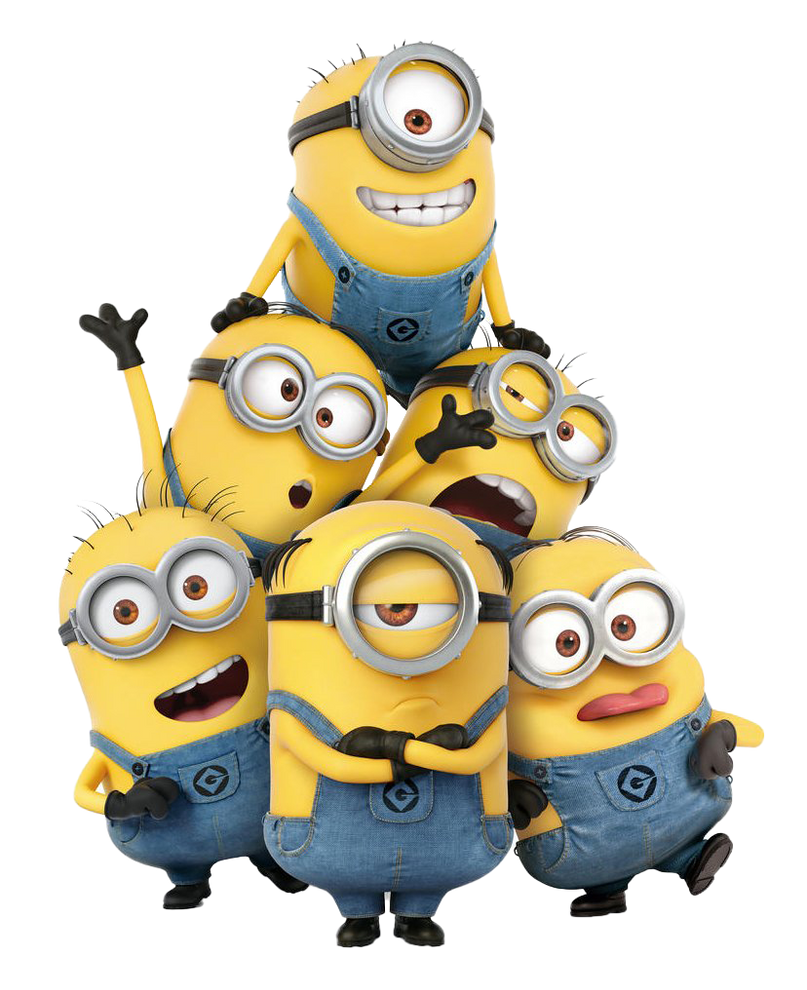